Chemical Reactions
Unit Outcomes
Outcome 1: 
Balancing Chemical Reactions
Outcome 2: 
Classifying Chemical Reactions
Outcome 3: 
Predicting Chemical Reactions
What is a Chemical Reaction?
involves:
 a CHEMICAL CHANGE in the starting materials
 properties change
 bonds are broken
 bonds are formed
 not easily reversed
 simple WHOLE NUMBER ratio of molecules
Common Chemical Reactions
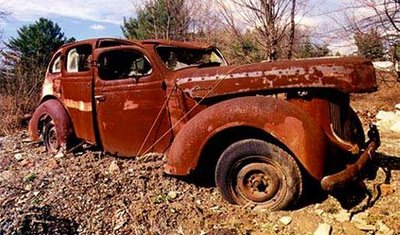 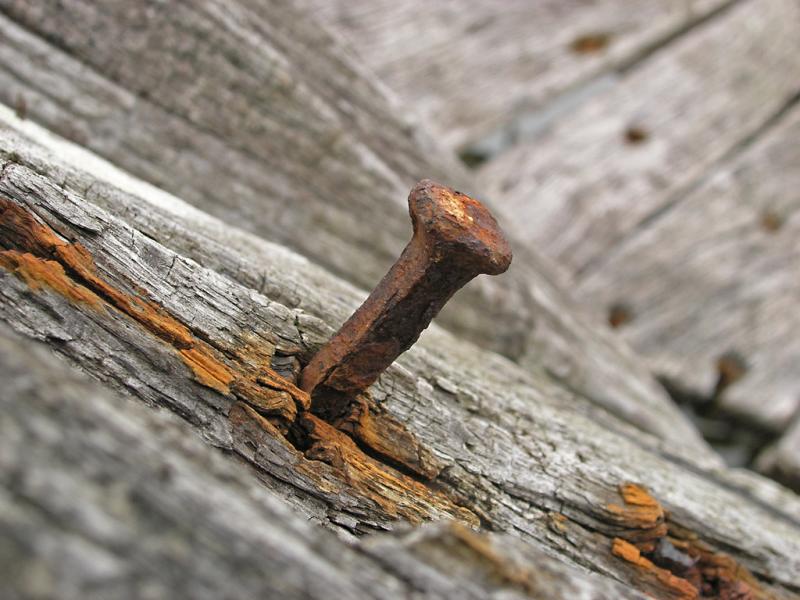 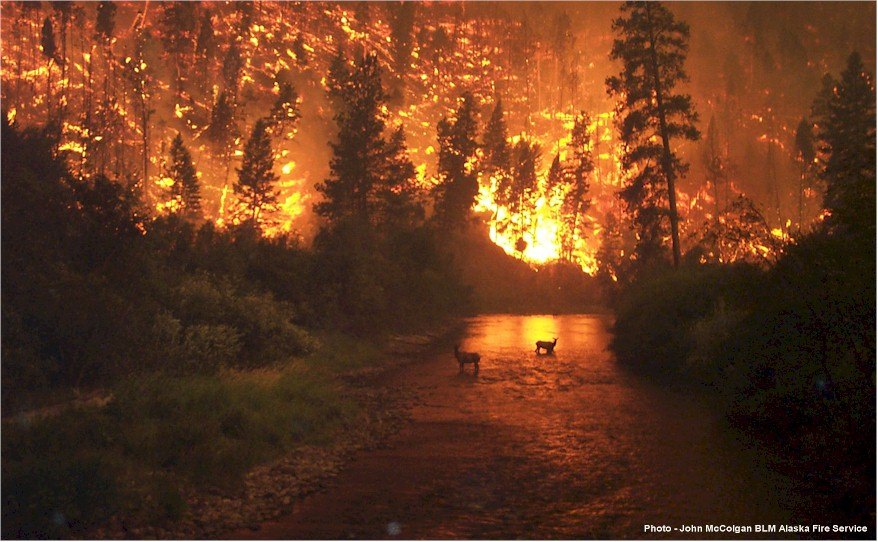 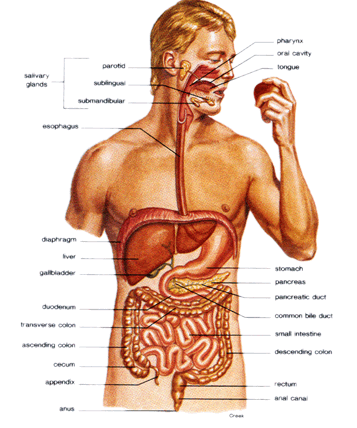 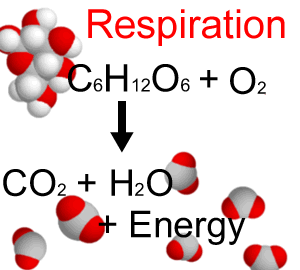 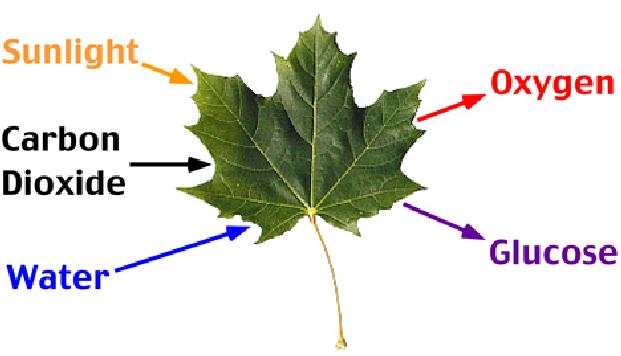 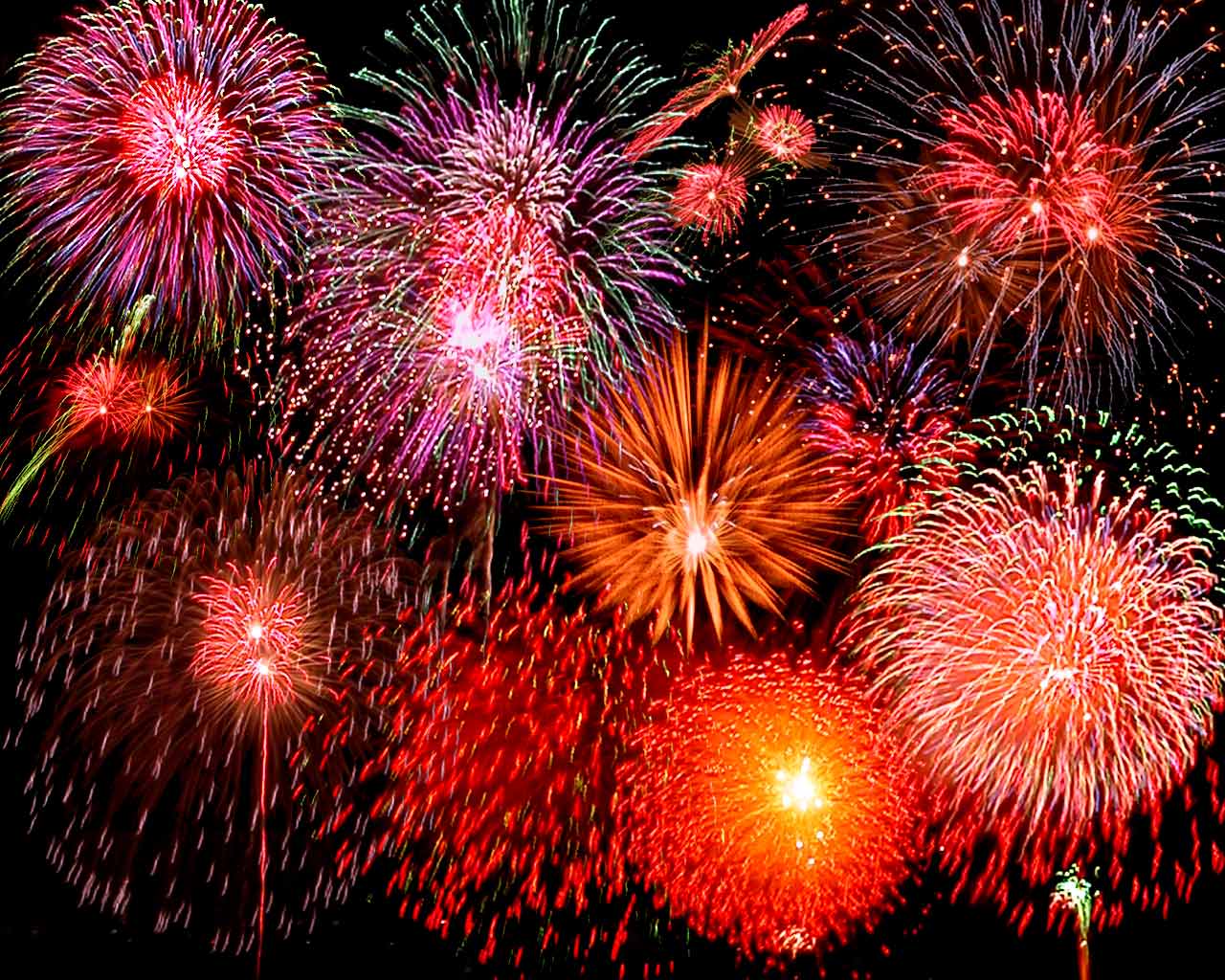 Indicators of a Chemical Reaction
bubbles (gas formation)
colour change
 temperature change (increase or decrease)
 solid used up
 solid formed (precipitate)
Closed vs. Open Reactions
CLOSED reaction
 lid or stopper on the container
 chemicals may not leave or enter the container once the reaction has started

OPEN reaction
 no lid or stopper
 chemicals may leave or enter the reaction at any time
Terminology
REAGENTS
 chemical involved in the reaction
 includes REACTANTS and PRODUCTS
COEFFICIENT
 number in FRONT of chemical formulas in a balanced reaction
 used for BALANCING reactions
SUBSCRIPT
 part of the chemical formula
 CANNOT be changed
Reaction States (& Symbols)
SOLID = (s)
LIQUID = (l)
GAS = (g)
AQUEOUS = (aq)

 aqueous
 for ionic compounds
 indicates a chemical dissolved in water
Balancing Chemical Reactions
remember:
 Law of Conservation of MASS
 Law of Conservation of ATOMS

 CANNOT change chemical formulas
 use COEFFICIENTS to balance the reaction
Balancing Hints
follow the order:
 metals
 polyatomics
 non-metals (balance “O” & “H” at the end)
OR if there are single metals, leave single metals to the end
Only keep polyatomic ions together if they are IDENTICAL on both sides (eg. NO2 & NO3 don’t match)
for neutralization reactions, write water as “HOH”, but for hydrocarbon combustion, leave water as “H2O”
 to change an ODD number to an EVEN number, MULTIPLY everything by 2
Practice…
FeS2 + O2 Fe2O3 + SO2






 

2)  K + Br2KBr
H2SO4 + NaClHCl + Na2SO4






H3PO4 + Ca(OH)2 Ca3(PO4)2 + H2O
CH3 + O2  H2O + CO2







CH3OH + O2  H2O + CO2
C25H52+ O2  H2O + CO2
(candle wax)
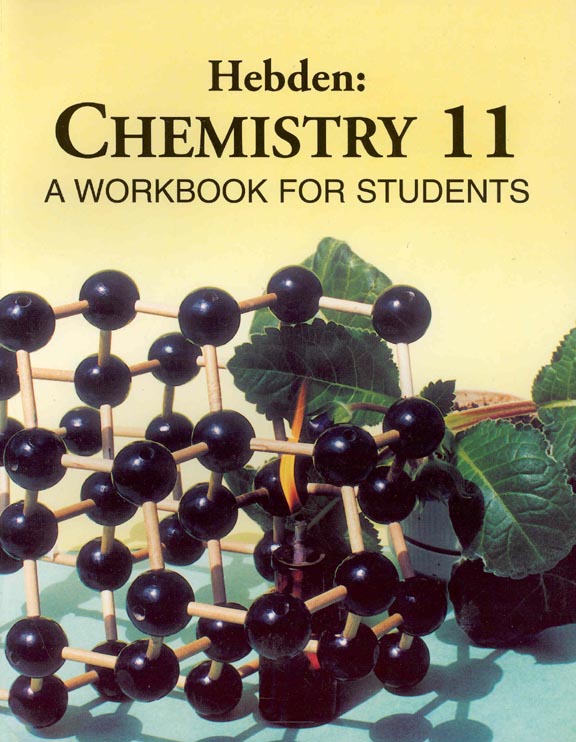 Page 110 – 112
# 7 - 52
Types of Chemical Reactions
Synthesis
Decomposition
Single Replacement
Double Replacement
Neutralization
Combustion
Synthesis Reactions
A + B  AB
 2 elements/compounds become one compound

Example:
2Na + Cl2 2NaCl
Decomposition Reaction
AB  A + B
one compound becomes 2 elements/compounds

Example:
FeI2 Fe + I2
2SrO  2Sr + O2
Single Replacement Reaction
If “A” is a metal:
A + BC  AC + B
If “A” is a non-metal
A + BC  BA + C
 one lone element replaces another in a compound because the lone element is MORE ACTIVE than the element in the compound
 check the ACTIVITY SERIES to see if a rxn can occur
Activity Series
Metals
(cations; positive)
LITHIUM
POTASSIUM
CALCIUM
SODIUM
MAGNESIUM
ALUMINUM
ZINC
CHROMIUM
IRON
NICKEL
TIN
LEAD
HYDROGEN
COPPER
SILVER
MERCURY
PLATINUM
GOLD
Non-Metals
(anions; negative)
FLUORINE
CHLORINE
BROMINE
IODINE
OXYGEN
Decreasing Energy
Examples:
Mg + AlCl3

Cu + AlCl3
Double Replacement Reactions
AB + XY  AY + XB

 2 compounds react to produce 2 new compounds
Examples:
2HCl + Na2SO4 H2SO4 + 2NaCl

Pb(NO3)2 + 2KI  2KNO3 + PbI2
Neutralization Reactions
special types of DOUBLE REPLACEMENT

 acid & base combine to form a salt & water

“H”A + B”OH”  BA + HOH(water)
Example:
HCl + NaOHNaCl + HOH
H2SO4 + Ca(OH)2 CaSO4 + 2HOH
Combustion Reactions
ALL types of combustion use OXYGEN as a reactant
 2 forms of combustion
 GENERAL
 a special form of SYNTHESIS
 HYDROCARBON
 reactant contains “CH”
 always produces CO2& HOH
General Combustion(Synthesis)
A + “O2”  A”O”

Examples:
2Mg + O2 2MgO

4Fe + 3O2 2Fe2O3
Hydrocarbon Combustion
CH + O2 CO2 + H2O

Examples:
C3H8 +5 O2 3CO2 + 4H2O

2C8H18 + 25O2 16CO2 + 18H2O
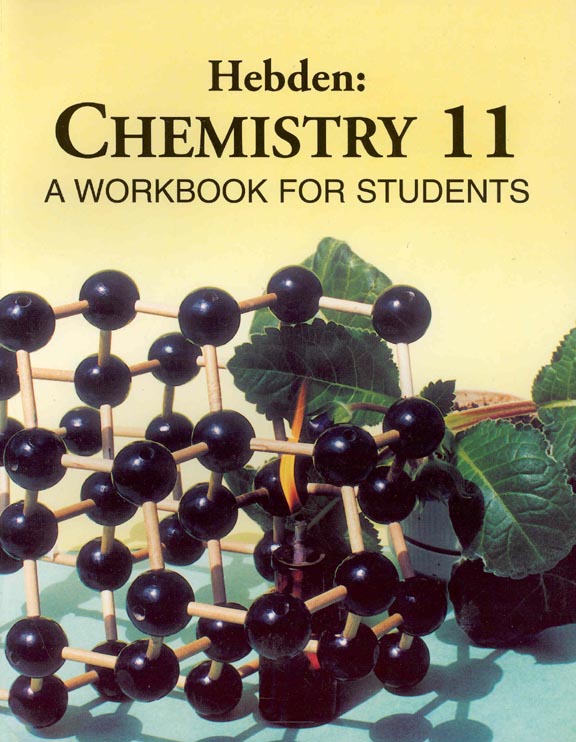 Page 113 -114
	# 57-64
Page 118
	#66
Endothermic vs. Exothermic Reactions
all reactions have a change in energy
 sometimes large enough to feel, sometimes not
 due to bonds breaking & reforming

 EXOTHERMIC reaction
heat exits the system, feels WARM
 ENDOTHERMIC reaction
heat enters the system, feels COLD
Energy…Enthalpy
Energy required or used in a reaction is called ENTHALPY
 measured by comparing the energy of the reactants & products
 called “∆H”
Endothermic Reactions
reactants have less energy than the products
 therefore the reaction requires energy

∆H is positive 
OR 
energy is added as a REACTANT

NH4Cl + H2O + heat  NH3 + HCl
Exothermic Reactions
reactants have more energy than the products
 therefore the reaction releases energy

∆H is negative 
OR 
energy is added as a PRODUCT

CaCl2 + H2O  Ca(OH)2 + 2HCl + heat
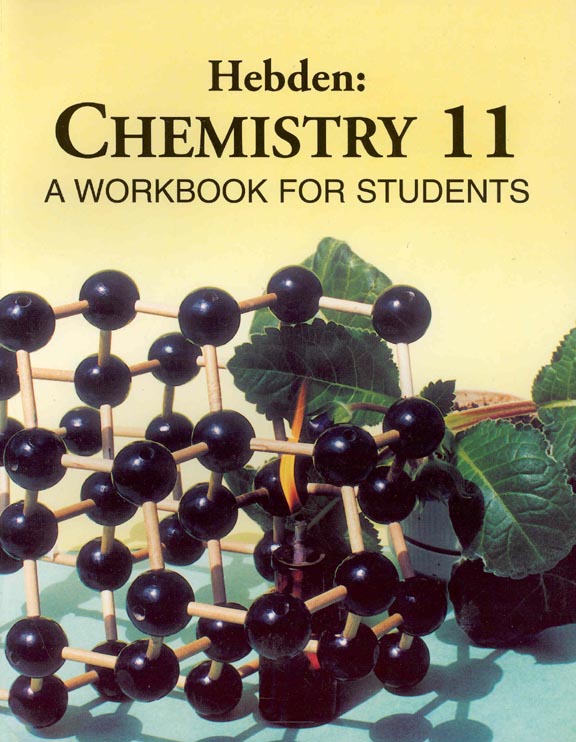 Page 121
	# 70-74
Predicting Chemical Reactions
given reactants, you can determine the products
 OR
 given products, you can determine the reactants

Use the patterns for the 5 types of reactions
Synthesis

Decomposition

Single Replacement

Double Replacement

Combustion
Let’s Practice, remember to balance!
Mg + N2

Mg + HCl

H3PO4 + Ca(OH)2


Fe + O2
NaCl + CaO


C2H6 + O2


Cu + Al2S3
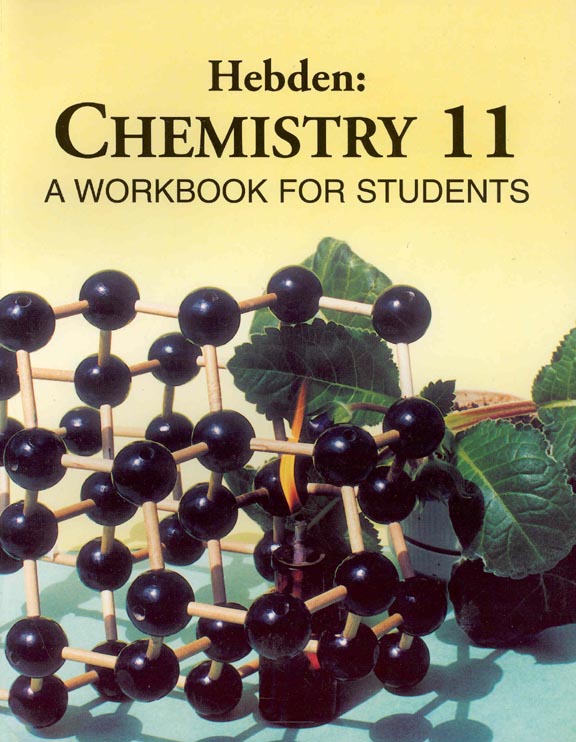 Page 118
	#67